Books
The calculus of computation (COC Book)
Aaron R. Bradley and Zohar Manna
Decision Procedures (An Algorithmic Point of View) (DP Book)
Daniel Kroening and Ofer Strichman
Program Proofs (Optional)
K. Rustan M. Leino
References
Lecture slides
Prof. Zohar Manna course slides (one of the authors of COC)
https://web.stanford.edu/class/cs156/
Decision Procedures book slides
https://www.decision-procedures.org/slides/
The slides also contain materials from the program proofs book
Grading components
Midsem: 25
Endsem: 30
Programming assignments: 30 (Group)
Project: 10 (Individual)
Attendance: 5
Tentative lecture plan
Propositional logic
First order logic
Equality and uninterpreted functions
Linear arithmetic
Bit vectors
Array logic
Pointer logic
Program correctness
Propositional logic
Proposition
A proposition is a sentence that can be either true or false
e.g., The sky is blue. Hari is taller than Gopal. Two is less than three.

In propositional logic, a sentence is represented using a propositional variable
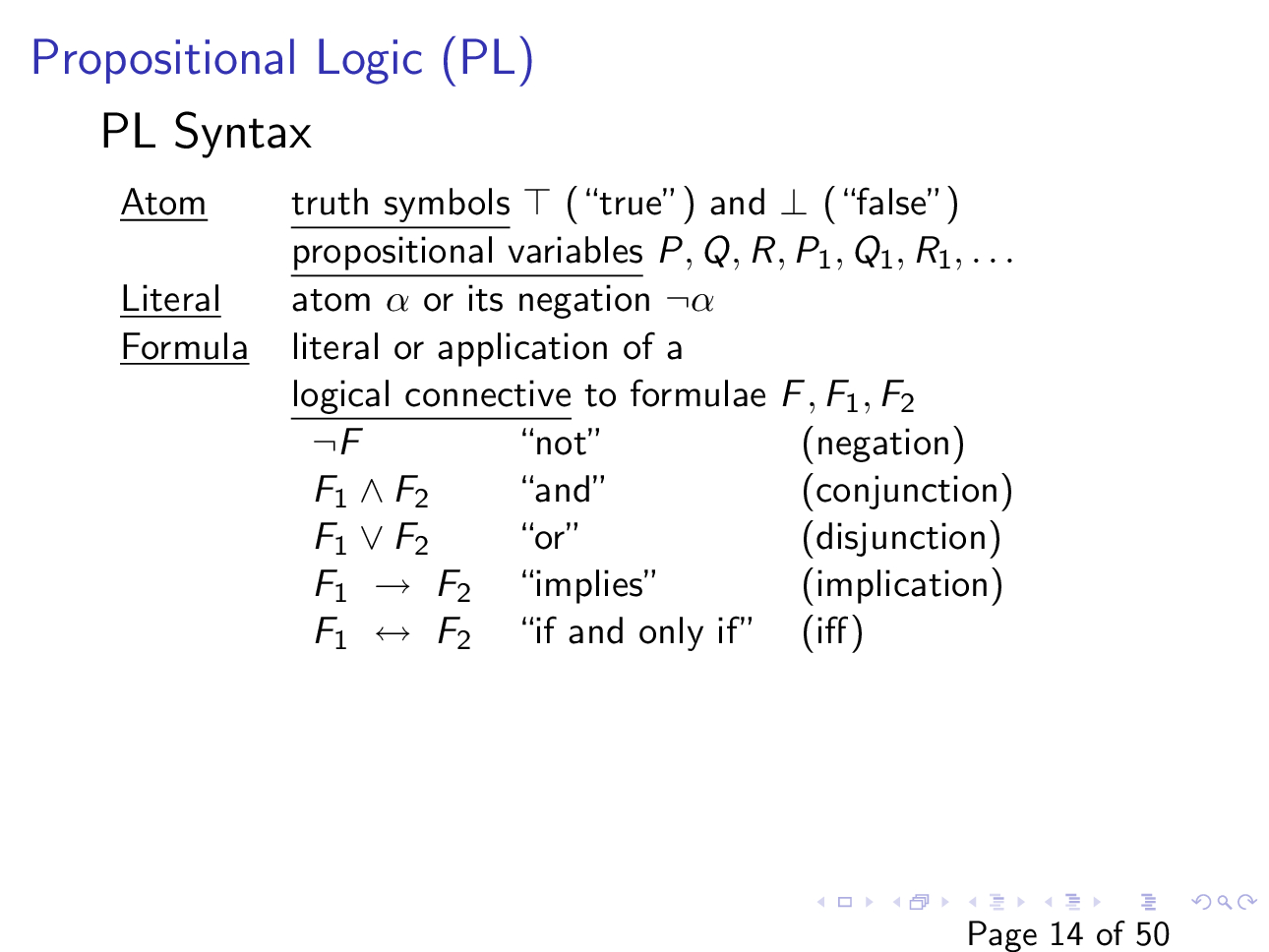 Slide courtesy of https://web.stanford.edu/class/cs156/
Literal
Formula
Formula
Formula
Formula
We can eliminate ambiguities using parentheses

However, parentheses are cumbersome

What is the alternative?
Precedence and associativity
Formula
Subformula
Subformula
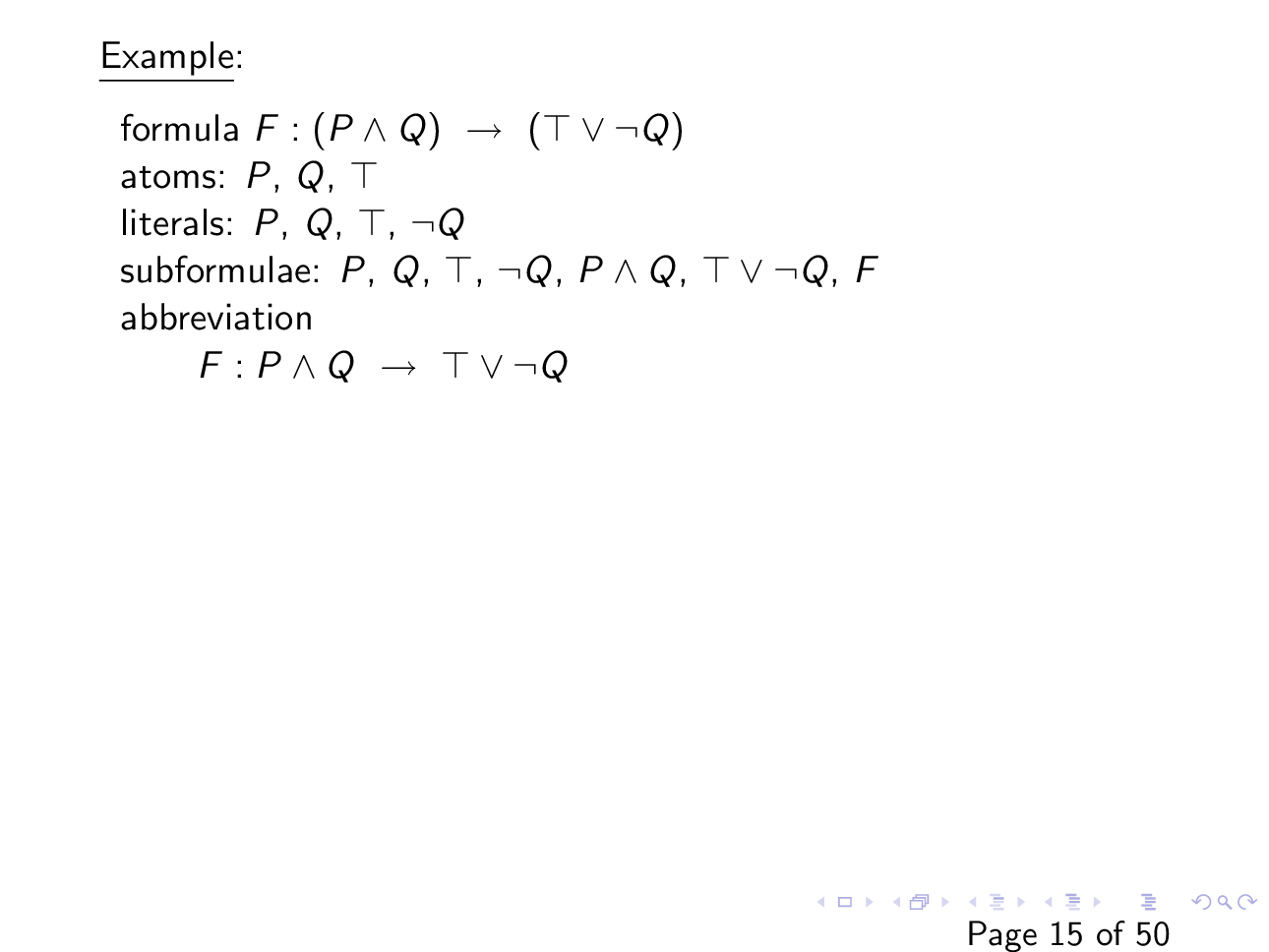 Slide courtesy of https://web.stanford.edu/class/cs156/
Interpretation
An interpretation, I, assigns a truth value to every propositional variable, e.g.,
	I : { P = 1, Q = 0 }
	assigns true to P and false to Q

The semantics of logical connectives can be expressed using a truth table that contains the values of formulae with connectives for all possible inputs to the connectives
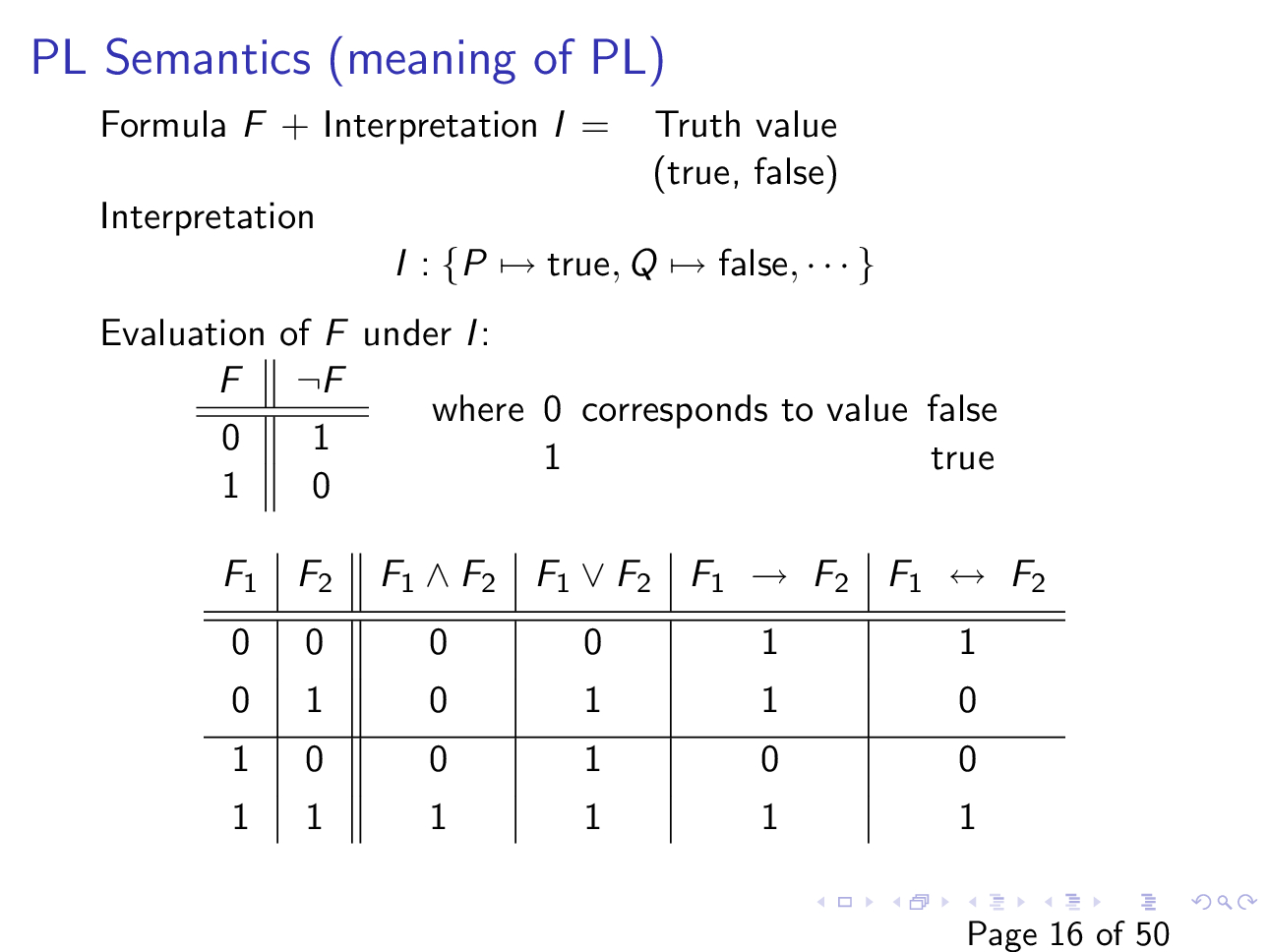 Slide courtesy of https://web.stanford.edu/class/cs156/
Semantics of logical connectives
Semantics of logical connectives
Semantics of logical connectives
Semantics of logical connectives
Example: placement of wedding guests
Three chairs in a row: 1,2,3
We need to place Aunt, Sister and Father
Constraints:
Aunt doesn’t want to sit near Father
Aunt doesn’t want to sit in the left chair
Sister doesn’t want to sit to the right of Father

Q: Can we satisfy these constraints?
Slide courtesy of https://www.decision-procedures.org/slides/
Example
Example
More constraints
Each person is placed



No person is placed in more than one place
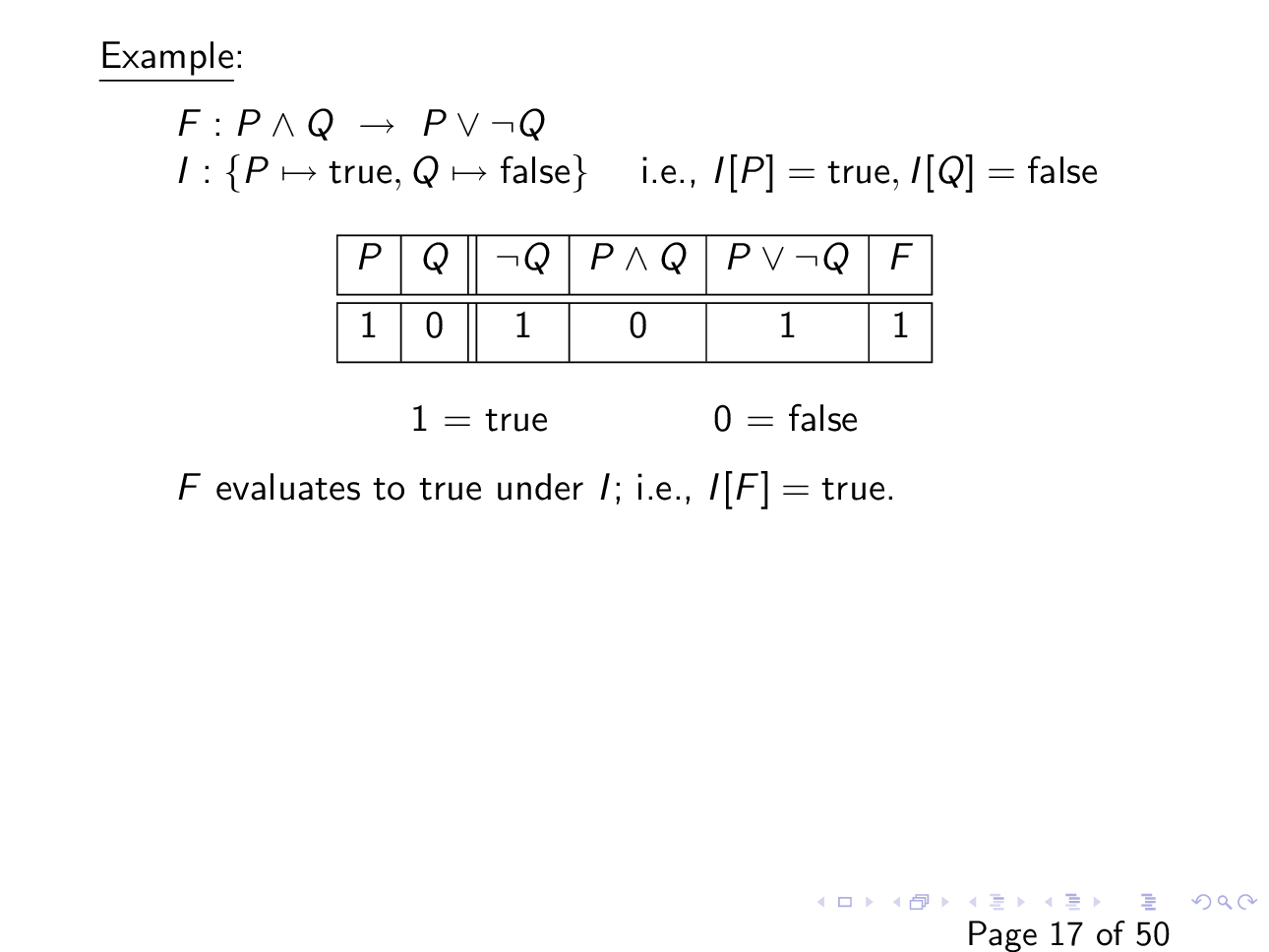 Slide courtesy of https://web.stanford.edu/class/cs156/